Fill on 10-04-2011 from 02h14 to 03h24
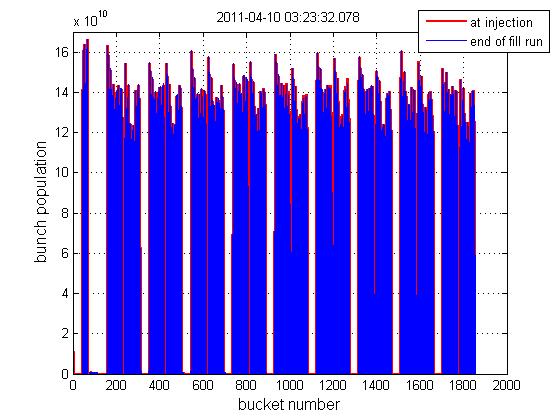 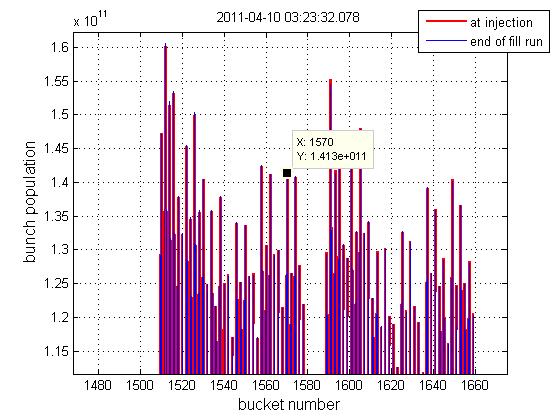 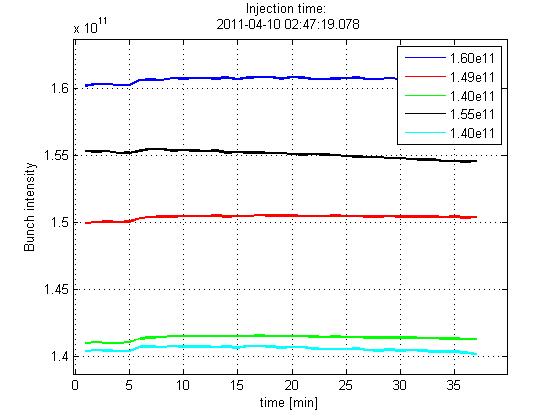